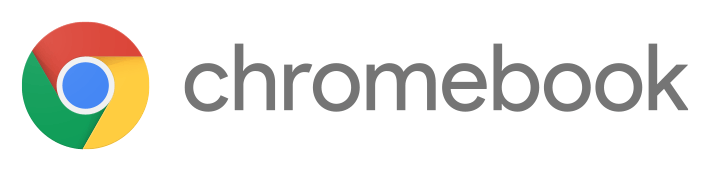 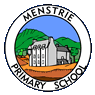 Return of Device
On return of a Chromebook, they are inspected by a member of staff. The Chromebook Agreement (signed prior to allocation) sets out the responsibilities of the school and individuals.

Fees will be charged for devices, lost, damaged, or returned dirty/not in working condition.
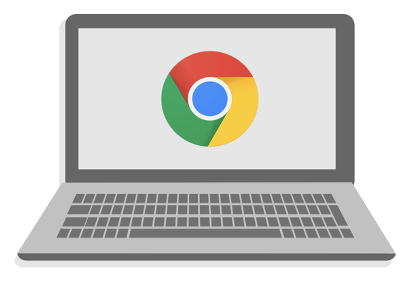 Allocated to: ______________________

Return Checklist

		☐ Chromebook
		☐ Charger (2 parts)
		☐ Protective Sleeve

Inspection of Device
☐ Case free from cracks (beyond wear & tear)
☐ Hinges (open and close)
☐ Device Powers ON!
☐ Screen free from defects
☐ Keys/touchpad free from defects.
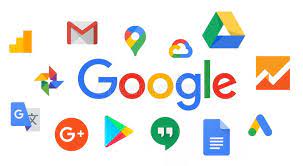 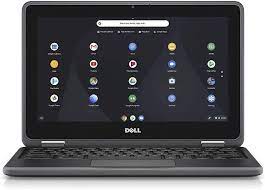 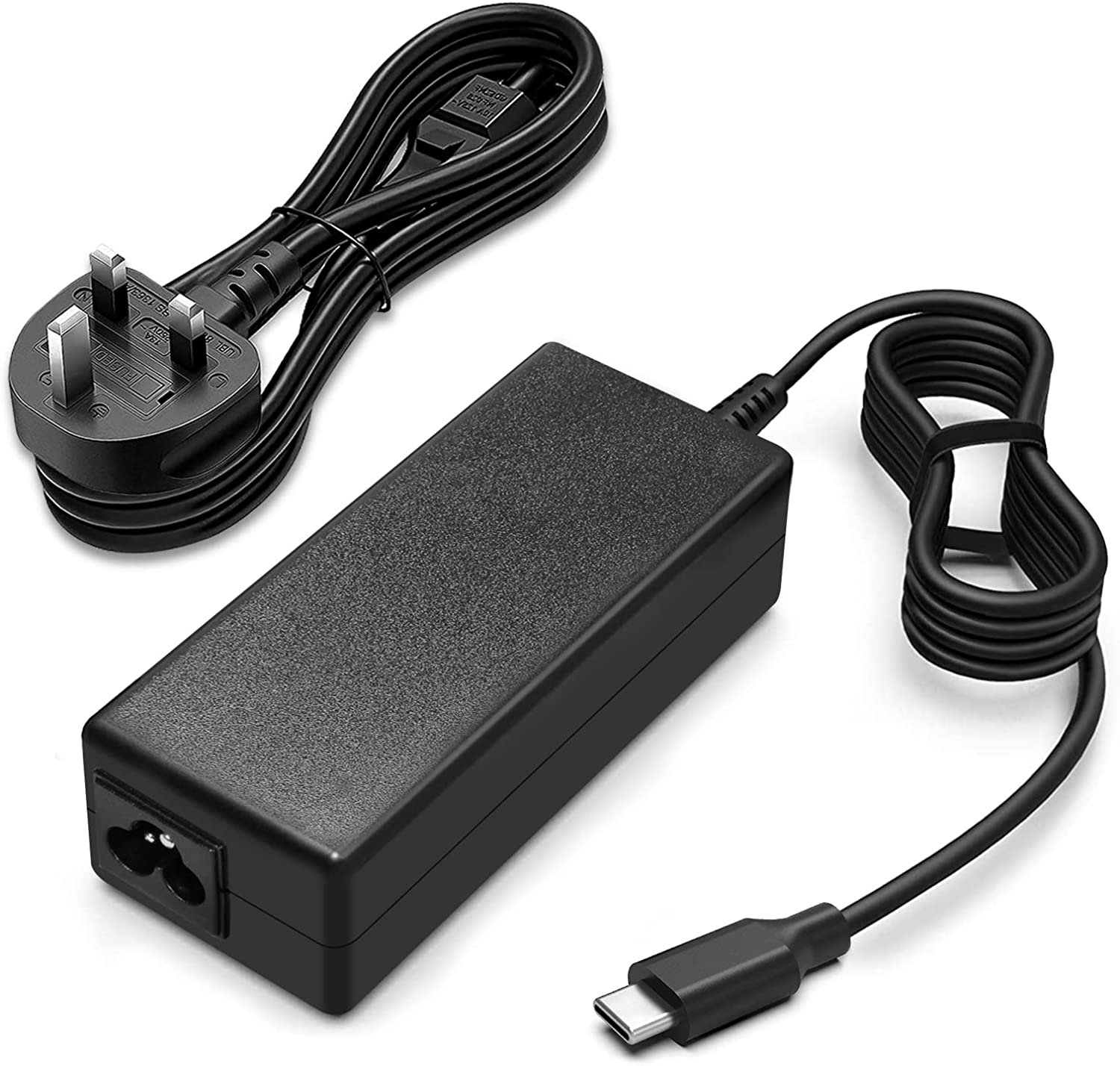 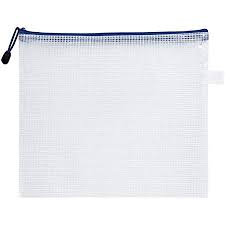 ☐ Device returned in good working condition.
☐ Further action required to restore or repair. Details (incl costs) below:




Asset ID: ____________            Staff Initials: ____________           Date____________